Trans-Fe elements from Type Ia Supernovae
Umberto Battino (University of Naples “Federico II”, INAF, NuGrid Collaboration)
 Collaborators: J.D. Keegans, M. Allen, F. K. Röpke, F. Herwig, A. Best, L. 		Piersanti, O. Straniero,  S. A. Sim, C. Travaglio, R. Hirschi, 		P. A. Denissenkov

13 June 2025; Giulianova
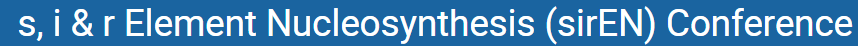 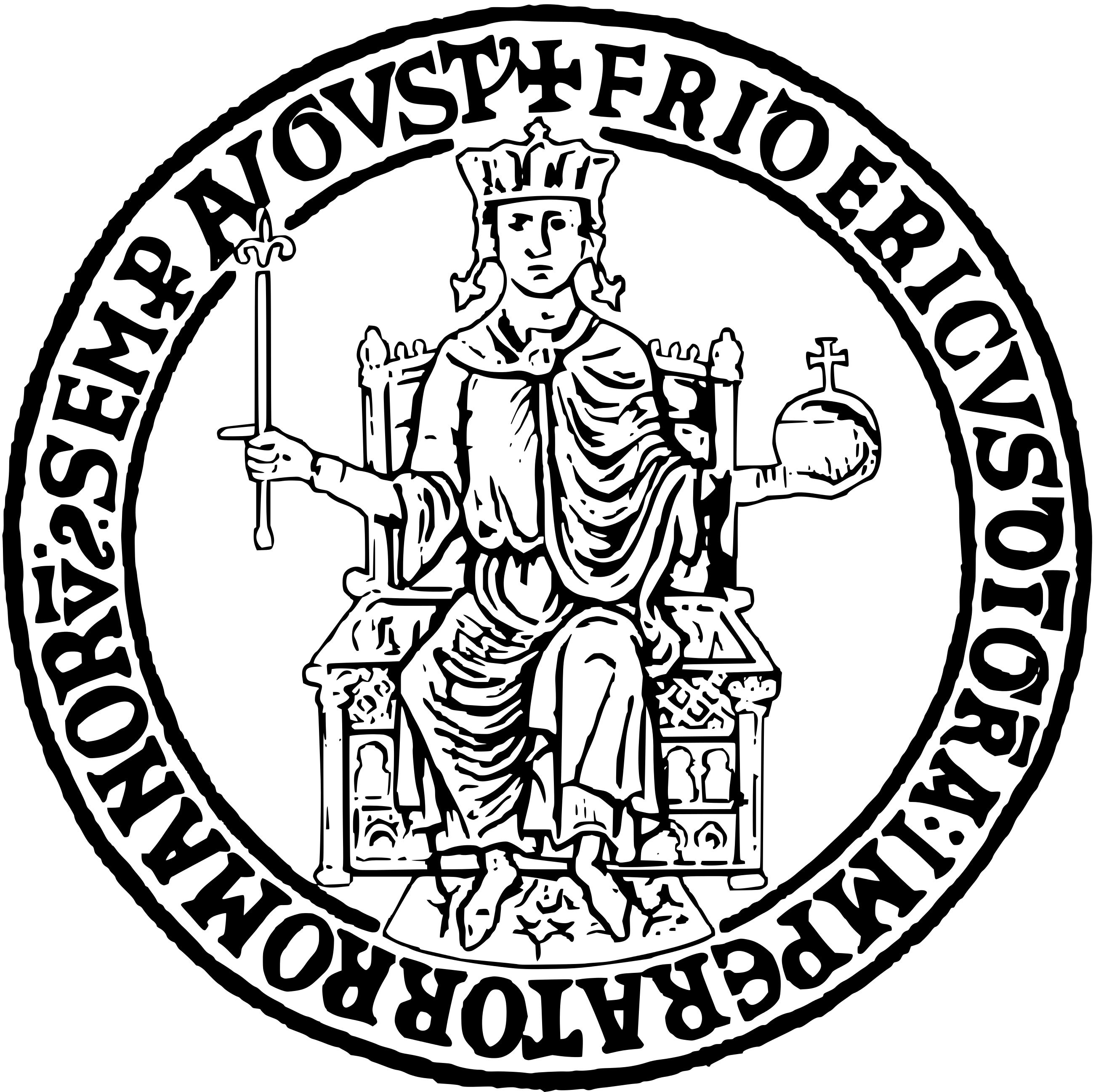 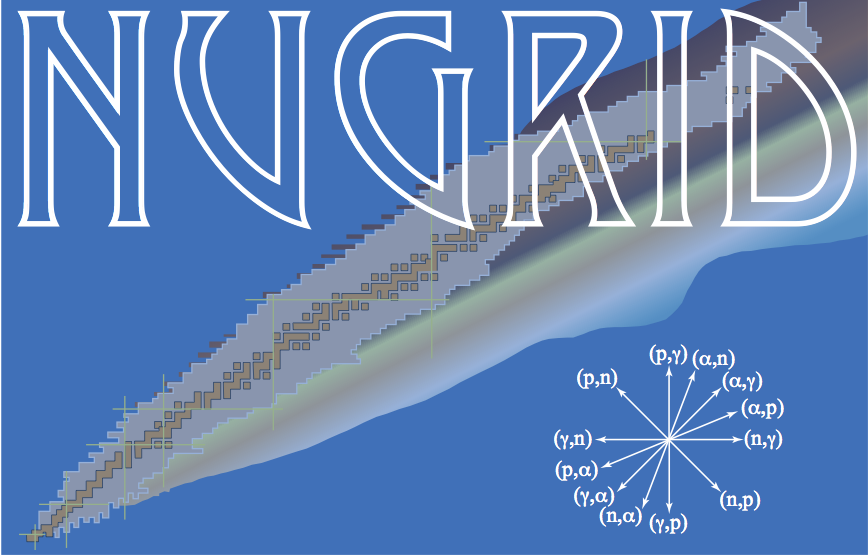 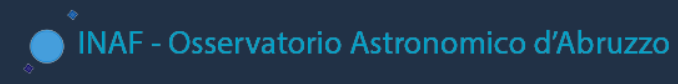 Type Ia Supernova and (Astro)physics
2/3 of the iron content in the Milky Way was produced by the explosion of white dwarfs in binary systems as type Ia supernovae.

And maybe also a fraction of the p-nuclei! (see e.g. Howard & Meyer 1993, Travaglio et al. 2011, Battino et al. 2020)

Iron is a crucial ingredient for planetary magnetic-field generation, the formation of proteins and enzyme systems (Wade et al. 2021)  central role played in the emergence of life as we know it on Earth.

Additionally, due to their characteristic lightcurves, SNe Ia are standardizable candles for cosmic-distance measurements  evidence for the accelerated expansion of the Universe (Nobel Prize Physics, 2011)
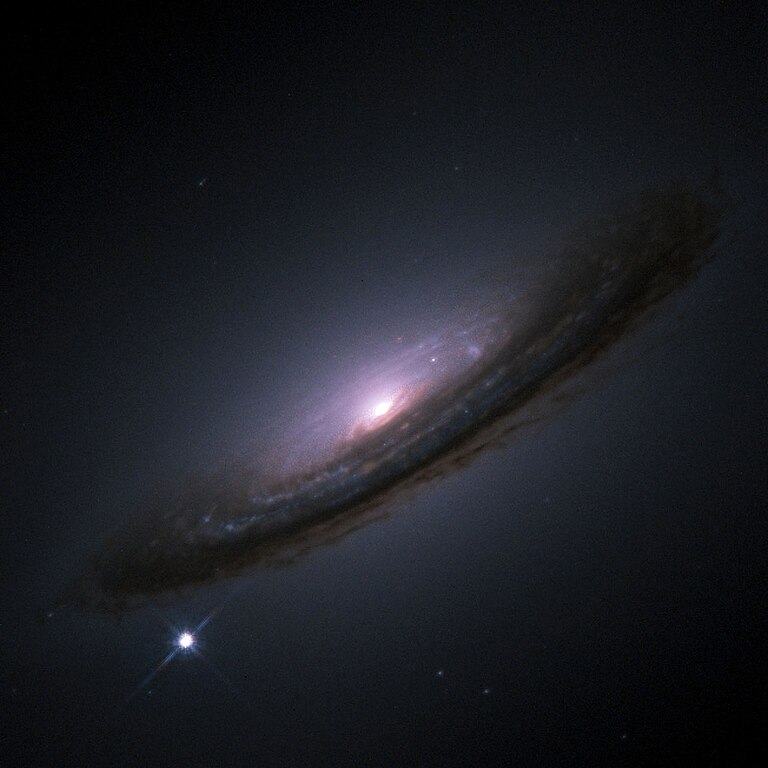 1
Type Ia Supernova and (Astro)physics
2/3 of the iron content in the Milky Way was produced by the explosion of white dwarfs in binary systems as type Ia supernovae.

And maybe also a fraction of the p-nuclei! (see e.g. Howard & Meyer 1993, Travaglio et al. 2011, Battino et al. 2020)

Iron is a crucial ingredient for planetary magnetic-field generation, the formation of proteins and enzyme systems (Wade et al. 2021)  central role played in the emergence of life as we know it on Earth.

Additionally, due to their characteristic lightcurves, SNe Ia are standardizable candles for cosmic-distance measurements  evidence for the accelerated expansion of the Universe (Nobel Prize Physics, 2011)
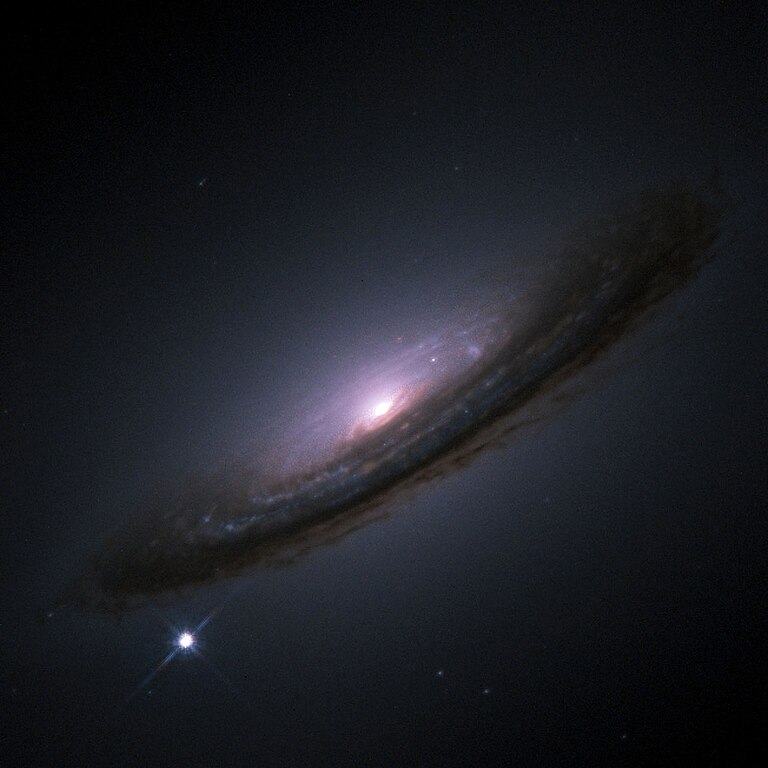 …and yet the nature of SNIa progenitors is still a matter of debate!
1
SNe Ia progenitors
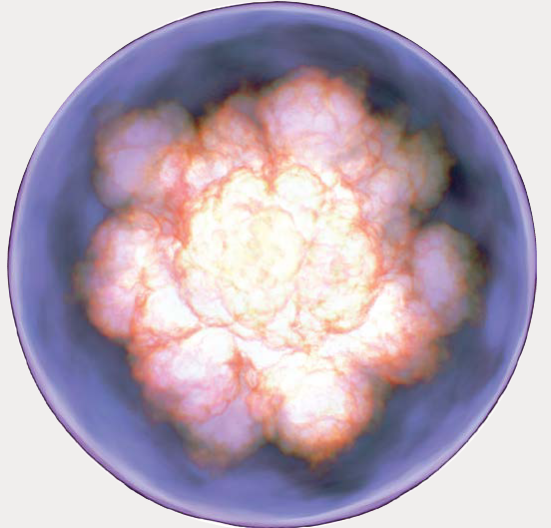 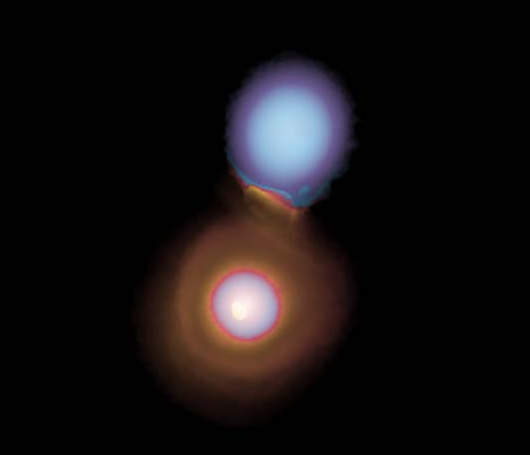 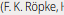 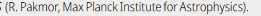 Near-Chandrasekhar mass events

Deflagration of Deflagration+Detonation

H-accretor → But only ~6% of SN Ia from there 
	  (see e.g. Johansson et al. (2016))


Slow WD merger → Accretion disk formation 		         → Final outcome depends on 	            accretion rate and WD mass	            ratio (see e.g. Piersanti+2003)
Sub-Chandrasekhar mass events

He-accretor → Double-detonation
	      (see Fink+2010; Magee+2021)

	Major channel (~70%), but we still need 	~30% near-Ch (Lach+2020, Collins+2022) 

Violent merger → Prompt detonation during the 	        merger process (if mass ratio q > ~0.8 	        or at least ~0.01 Msun He present; see 	        Pakmor et al. 2010, 2011, 2012, 2013)
2
Slow WD mergers
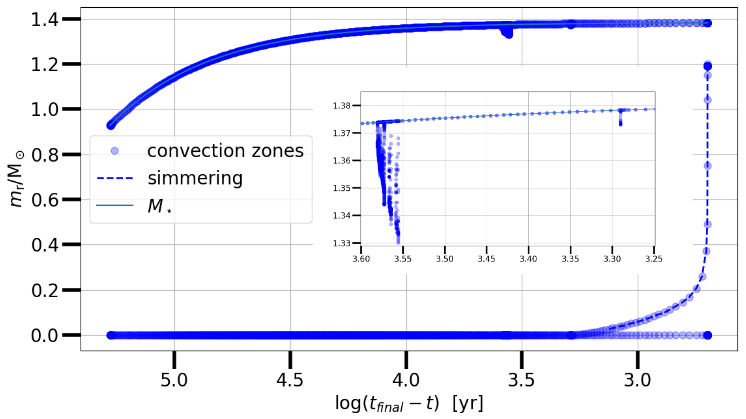 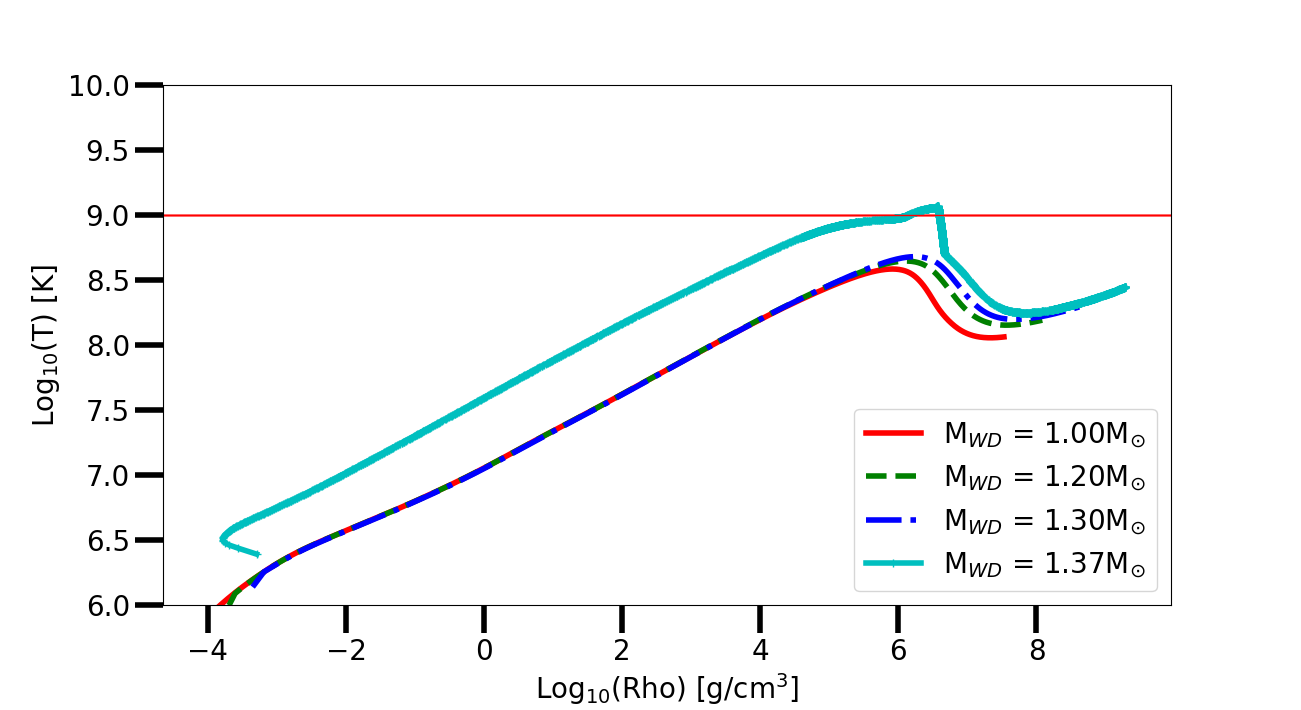 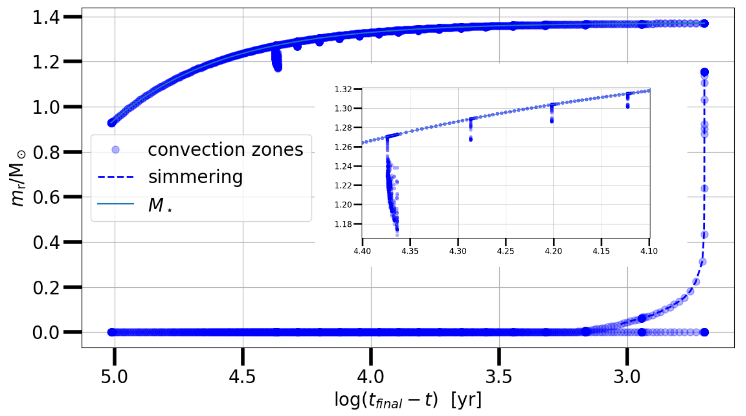 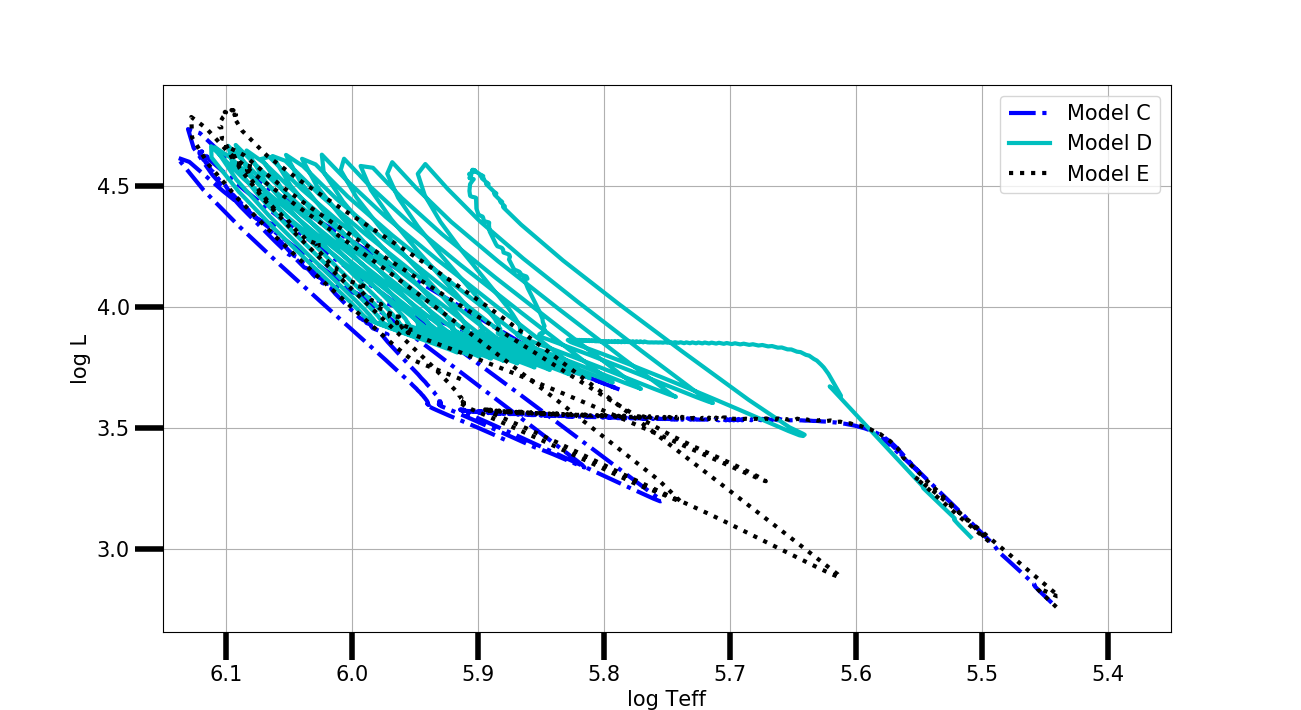 C-flashes
10
IF mass acc rate > 2 10-6 Msun/yr…
22Ne(a,n) 25Mg
12C(12C,a) 20Ne
3
Trans-Fe element nucleosynthesis
11
22Ne(a,n) 25Mg
12C(12C,a) 20Ne
5
C-burning flame propagation
4
Impact of the 22Ne(a,n)25Mg
New direct measurement currently underway at the INFN Gran Sasso National laboratory (ERC starting grant SHADES; PI: A. Best). See also posters and talks by  T. Chillery, D. Rapagnani, and D.  Mercogliano.
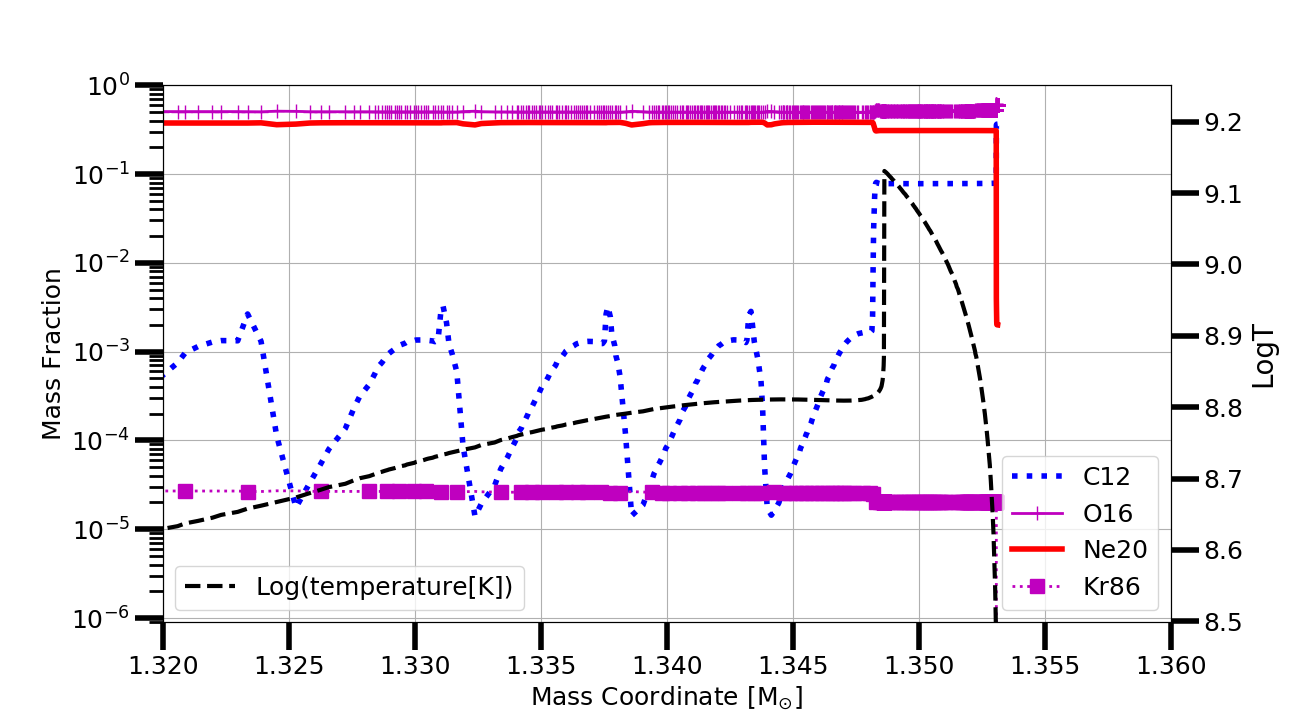 6
Explosive Yields
PRE-SUPERNOVA TRANS-FE ABUNDANCES
Explosive model: 1.4 Msun def-to-det model (Townsley et al. 2016 T1.4),
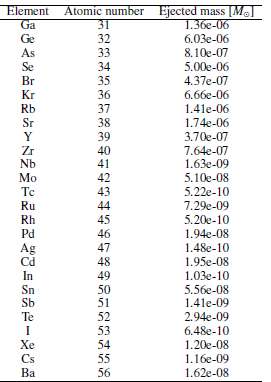 New observable ‘smoking gun’ of a Chandrasekhar explosion? (~10-5 Msun of Sr successfully detected in the AT2017gfo kilonova, see Watson et al. 2019)
7
Explosive Yields
PRE-SUPERNOVA TRANS-FE ABUNDANCES
Explosive model: 1.4 Msun def-to-det model (Townsley et al. 2016 T1.4),
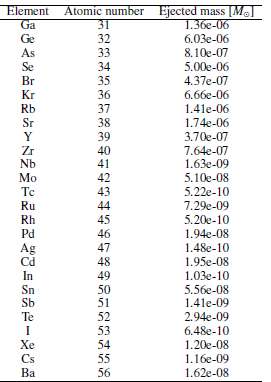 60Fe increased by ∼20 times compared to cases without pre-SN trans-Fe element enrichment.
Next-generation gamma-ray telescopes will have the potential to detect a single SNR directly!
New observable ‘smoking gun’ of a Chandrasekhar explosion? (~10-5 Msun of Sr successfully detected in the AT2017gfo kilonova, see Watson et al. 2019)
7
Explosive Yields
PRE-SUPERNOVA TRANS-FE ABUNDANCES
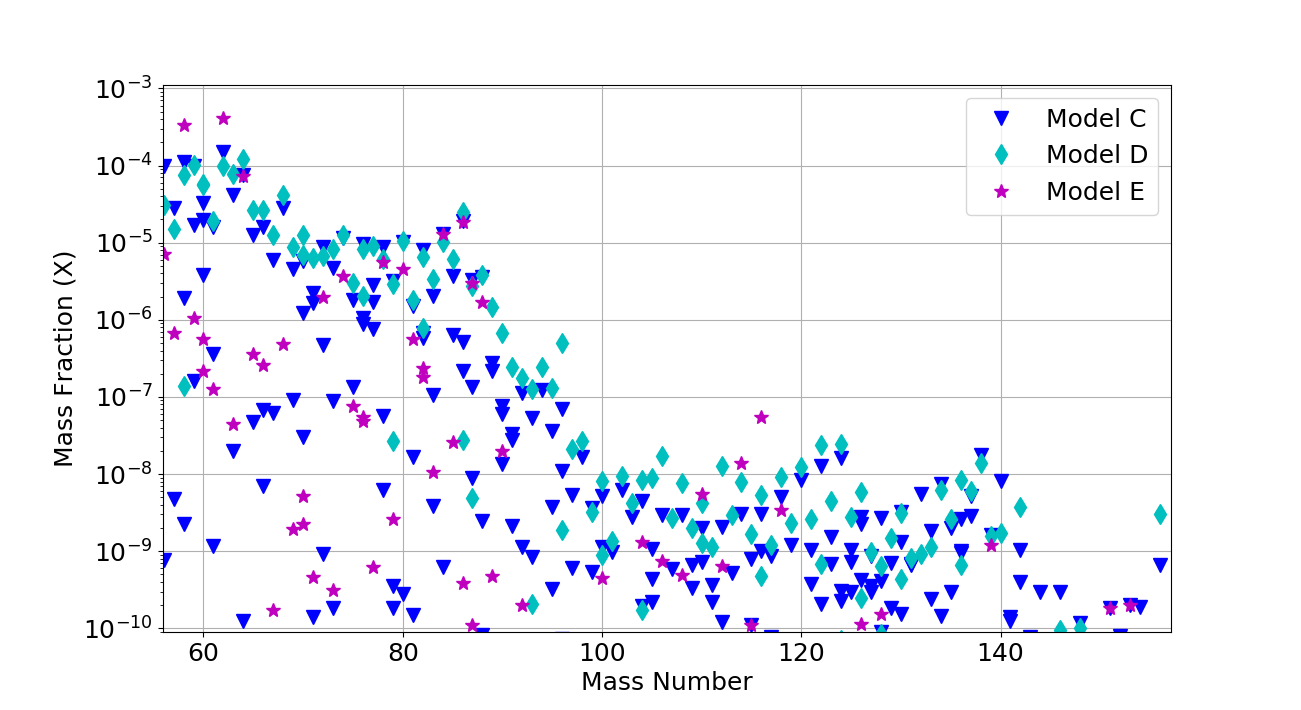 Explosive model: 1.4 Msun def-to-det model (Townsley et al. 2016 T1.4),
Battino et al. 2025 
(Near-Ch from CO-WD mergers)
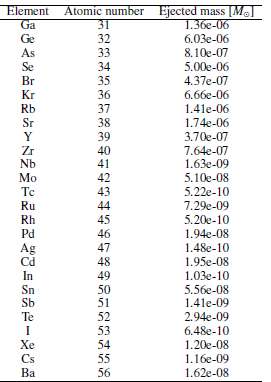 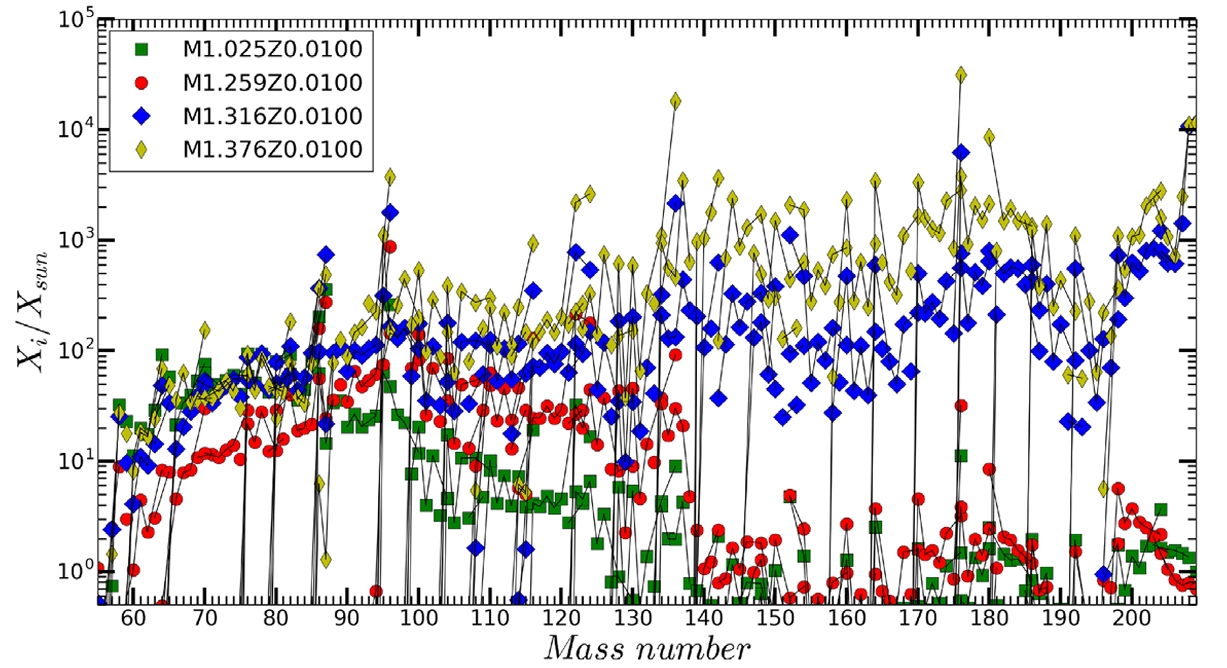 Battino et al. 2020 
(Near-Ch from H-accretion)
New observable ‘smoking gun’ of a Chandrasekhar explosion? (~10-5 Msun of Sr successfully detected in the AT2017gfo kilonova, see Watson et al. 2019)
7
7
Summary and future perspectives
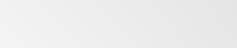 As our slowly merging CO WDs models approach the Chandrasekhar mass, C-burning ignites on the surface before it does in the center  12C(12C,α)20Ne  22Ne(α,n)25Mg.

Large production of trans-Fe elements in the outermost ∼0.04M⊙ to ∼0.11M⊙. Something similar happens also in the case of in near-Ch WD from H-accreting systems (see Battino+2020).

Kr, Rb and Sr overproduced by up to ~1000 times compared to solar, Ga, Ge, Se, Kr, Rb, and Sr are all ejected in high amounts (>10−6 M⊙) during the explosion. 

A new observable ‘smoking gun’ of a Chandrasekhar explosion? It’s highly possible trans-Fe elements from SNIa can only be produced by near-Chandrasekhar events  New way to constrain the progenitors? (Synthetic spectra from radiative transfer needed) 

Can we see this? Great deep and all-sky surveys are about to start! (LSST, 4MOST-TiDES)

60Fe increased by a factor of ∼20 compared to what is obtained from models without the inclusion of pre-SN trans-Fe element enrichment  Potential good case for Next-generation gamma-ray telescopes
8
Summary and future perspectives
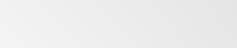 As our slowly merging CO WDs models approach the Chandrasekhar mass, C-burning ignites on the surface before it does in the center  12C(12C,α)20Ne  22Ne(α,n)25Mg.

Large production of trans-Fe elements in the outermost ∼0.04M⊙ to ∼0.11M⊙. Something similar happens also in the case of in near-Ch WD from H-accreting systems (see Battino+2020).

Kr, Rb and Sr overproduced by up to ~1000 times compared to solar, Ga, Ge, Se, Kr, Rb, and Sr are all ejected in high amounts (>10−6 M⊙) during the explosion. 

A new observable ‘smoking gun’ of a Chandrasekhar explosion? It’s highly possible trans-Fe elements from SNIa can only be produced by near-Chandrasekhar events  New way to constrain the progenitors? (Synthetic spectra from radiative transfer needed) 

Can we see this? Great deep and all-sky surveys are about to start! (LSST, 4MOST-TiDES)

60Fe increased by a factor of ∼20 compared to what is obtained from models without the inclusion of pre-SN trans-Fe element enrichment  Potential good case for Next-generation gamma-ray telescopes 

Full results in Battino et al. 2025 (Submitted to A&A)
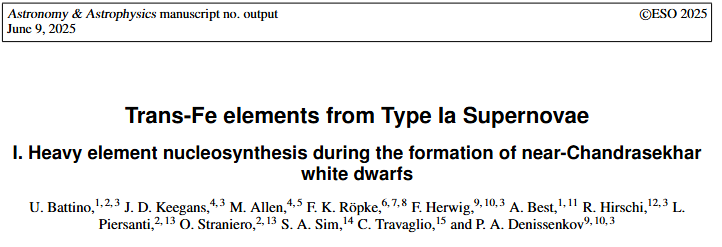 8
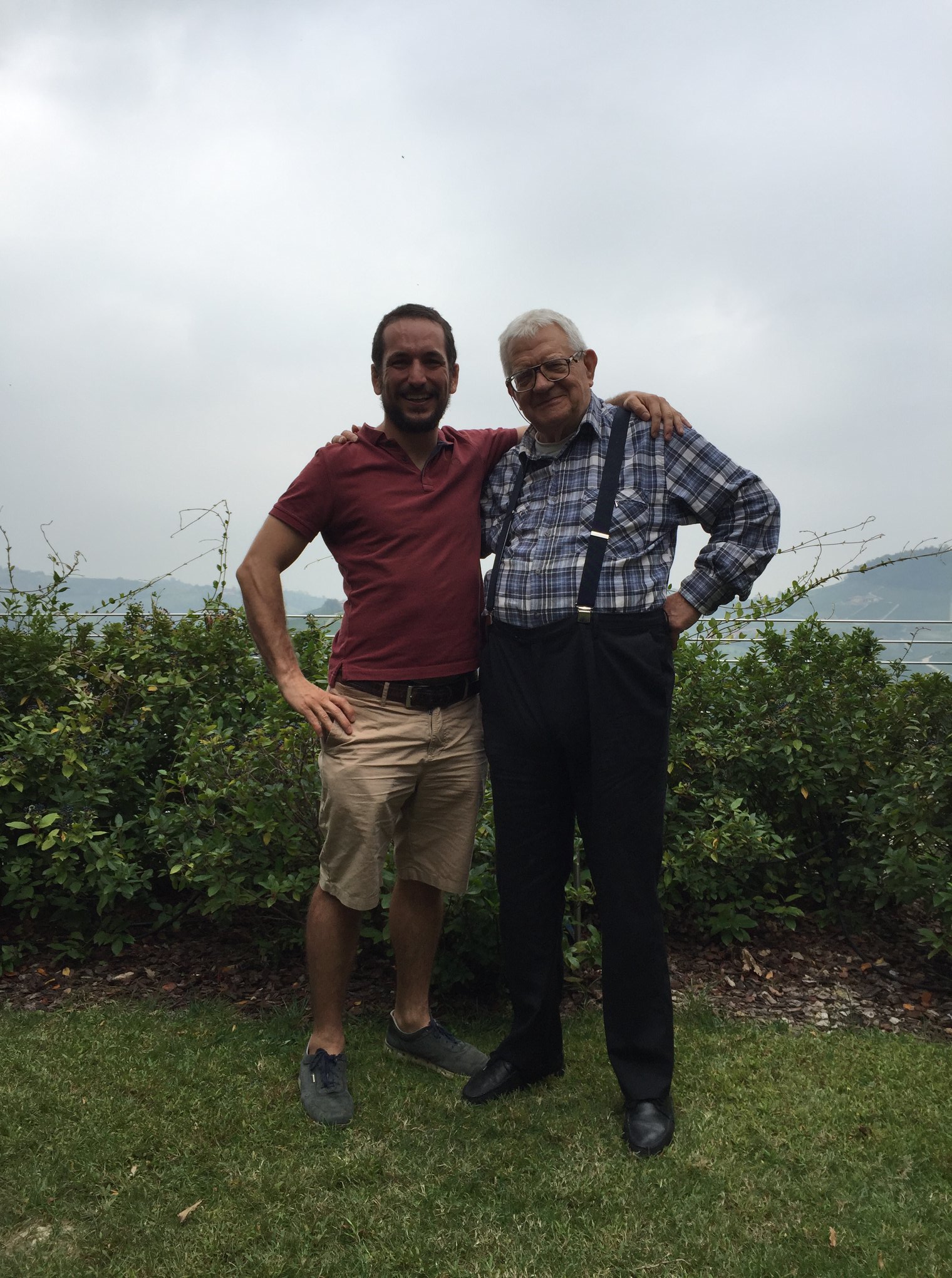 Grazie!
Thank you!!